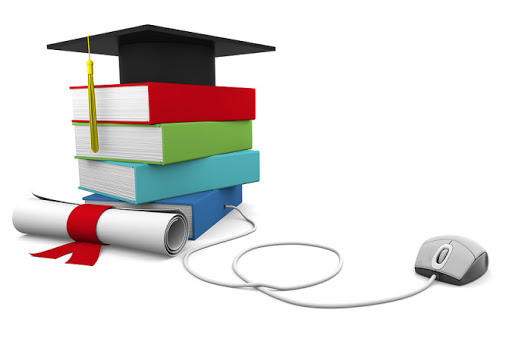 ДИСТАНЦИОННОЕ
ОБУЧЕНИЕ


СОШ № 45
Свердловский район
г.Бишкек
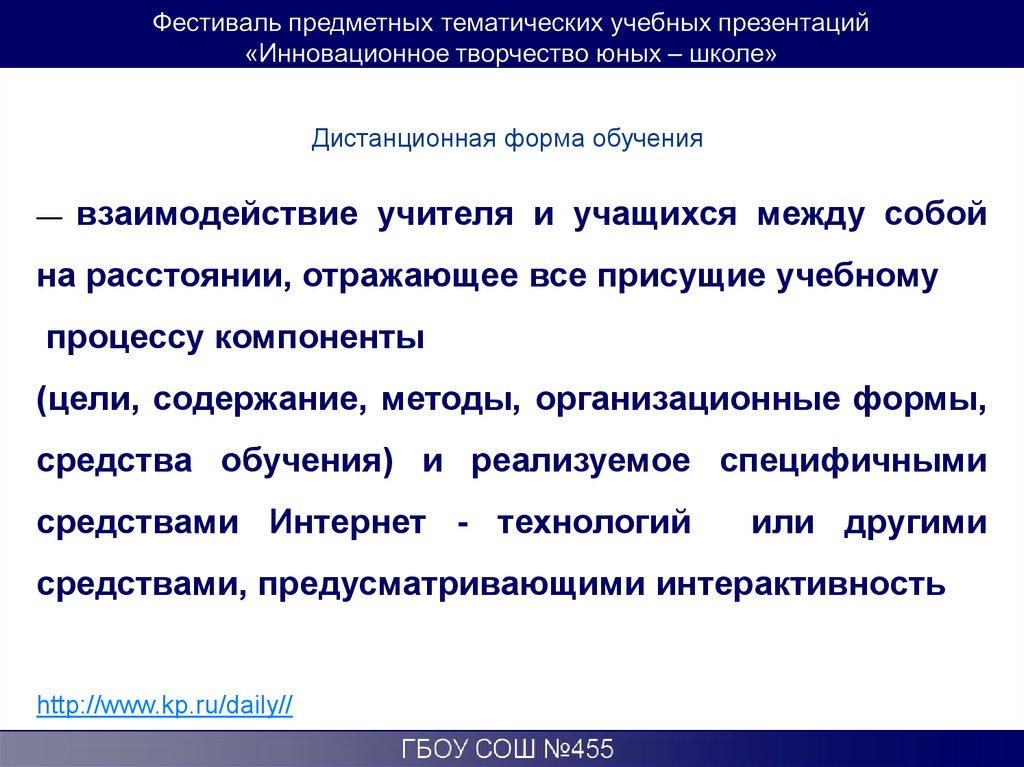 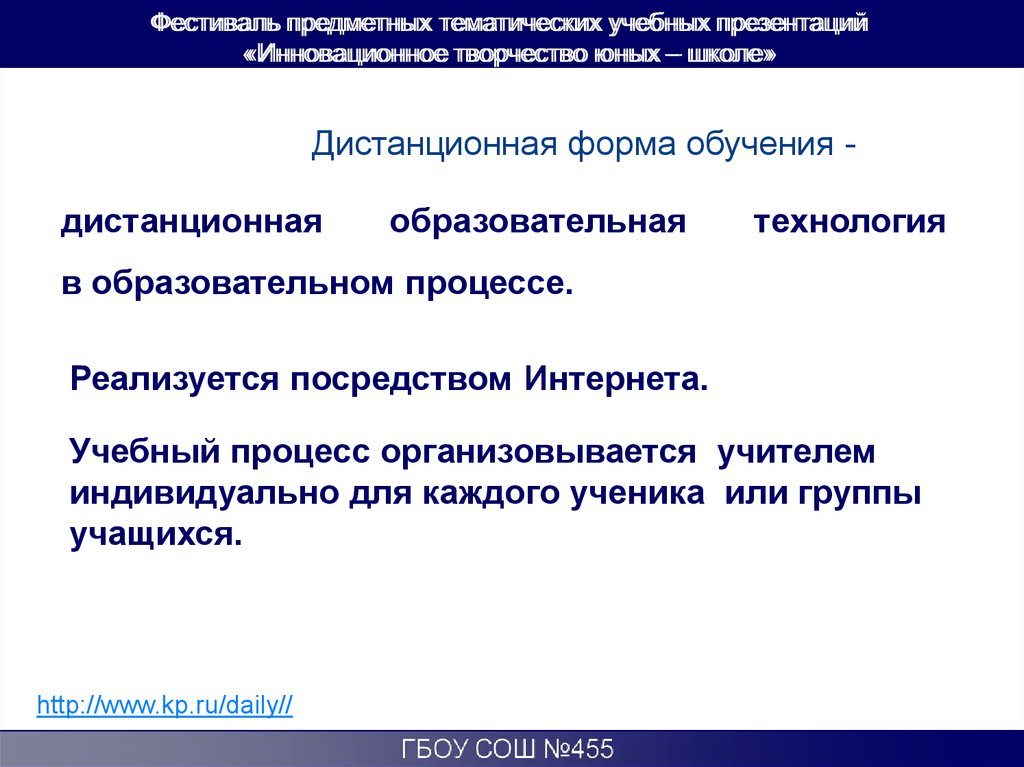 обеспечить освоение учащимися учебной программы с применением технологий дистанционного обучения;
провести мониторинг возможностей учащихся на обучение в дистанционной форме для создания необходимых условий (особенно детей из малообеспеченных семей);
провести совместную работу с местными органами власти и спонсорами для обеспечения детей из малообеспеченных семей телевизорами или мобильными телефонами для дистанционного обучения;
организовать службы психологической поддержки, "горячей линии"..
Обязанности администрации 
 и учителей:
проводить постоянную разъяснительную работу с родителями по организации дистанционного обучения в домашних условиях;
обеспечить реализацию государственного образовательного стандарта через имеющиеся образовательные платформы и осуществление обратной связи;
обеспечить просмотр видеоуроков и других обучающих видеоматериалов;
провести вебинары для учителей;
Во исполнении протокольного поручения Правительства Кыргызской Республики от 14 августа 2020г. № 3, на основании приказа МОН Кыргызской Республики № 664/1 от 21.08.2020г. и приказа УО мэрии г. Бишкек № 189 от 20.08.2020г., в целях организации учебного процесса в 2020-2021 учебном году и обеспечения безопасности учащихся и учителей в связи сложивщийся эпидемилогической ситуацией в стране учебно-воспитательный процесс организован:  в 1-х классах в режиме реального времени, во 2-11 классах дистанционной форме.
Всем разослана  информация об организации учебного процесса. 
Расписание  уроков, проводимых дистанционно нашими учителями и расписание уроков, транслируемых на канал телевидения КТРК.
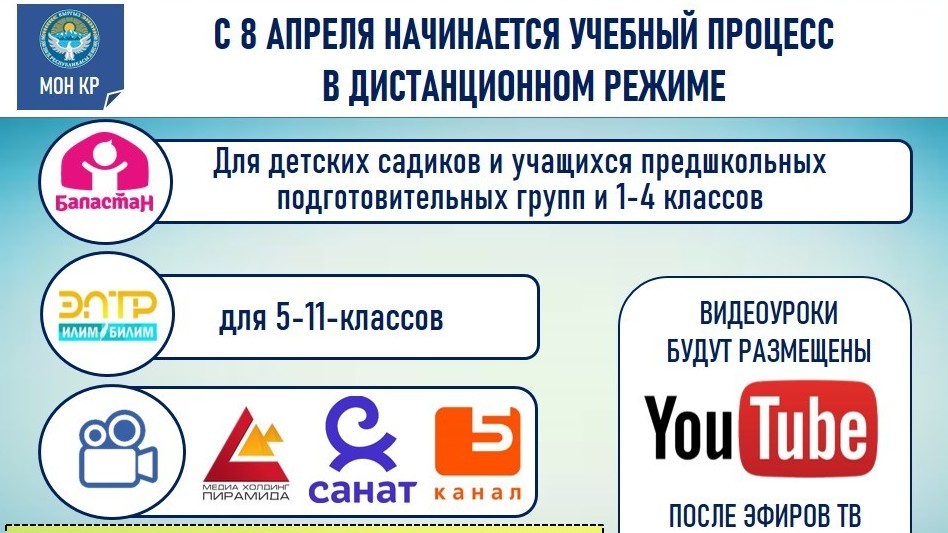 На сайте  СОШ №45 установлена вкладка https://45.edubishkek.kg/  «Дистанционное обучение»
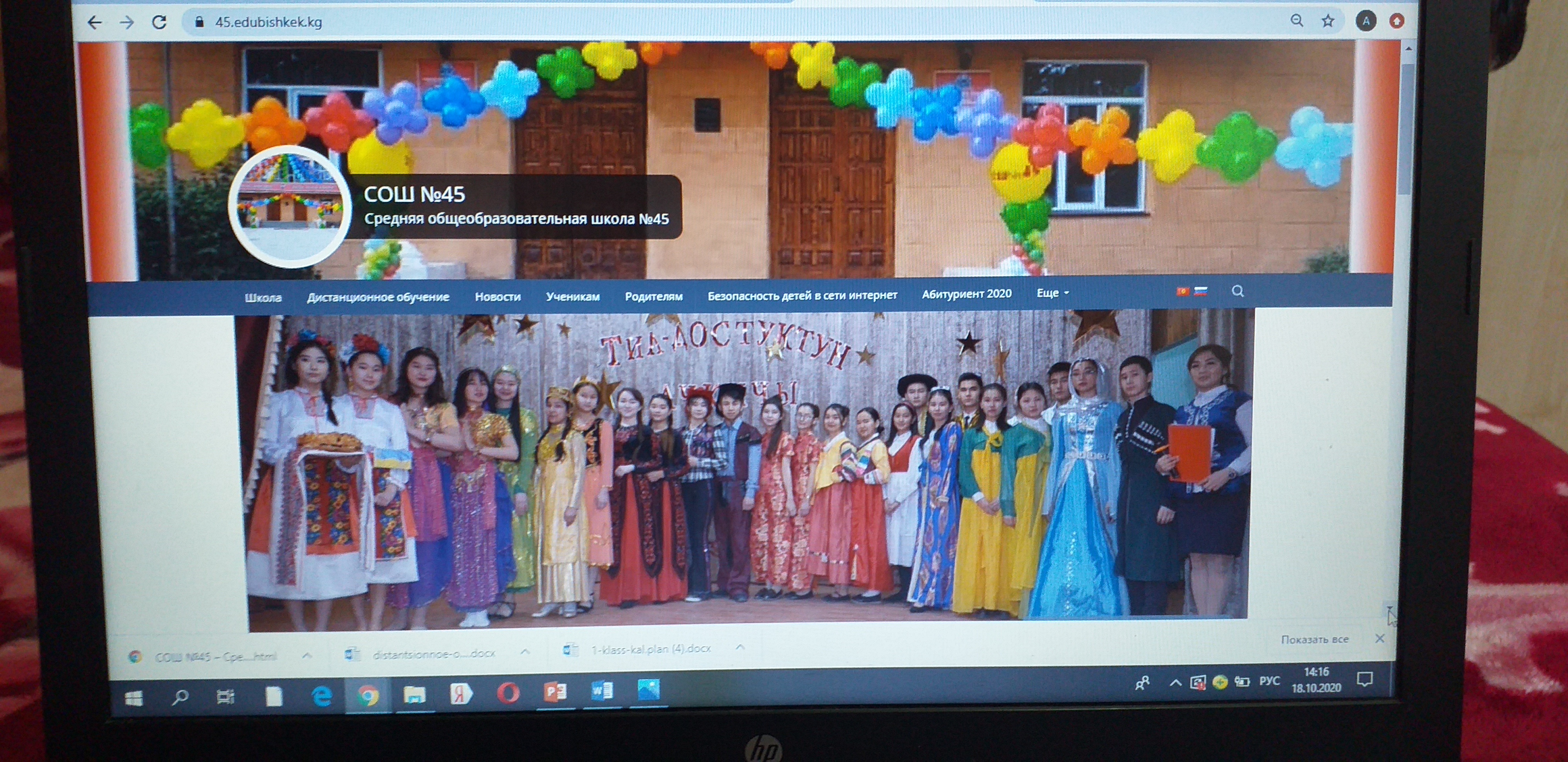 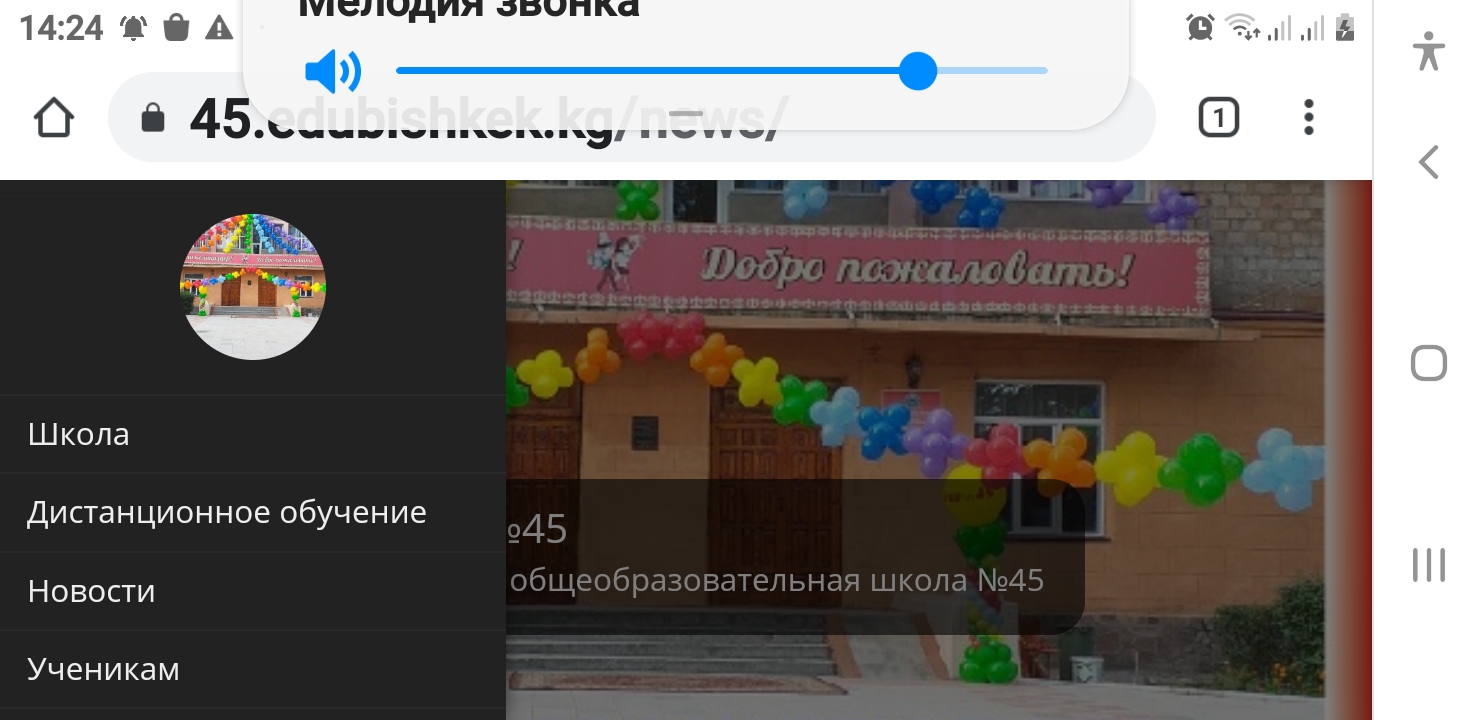 По каждому классу определенны предметы и учителя ;
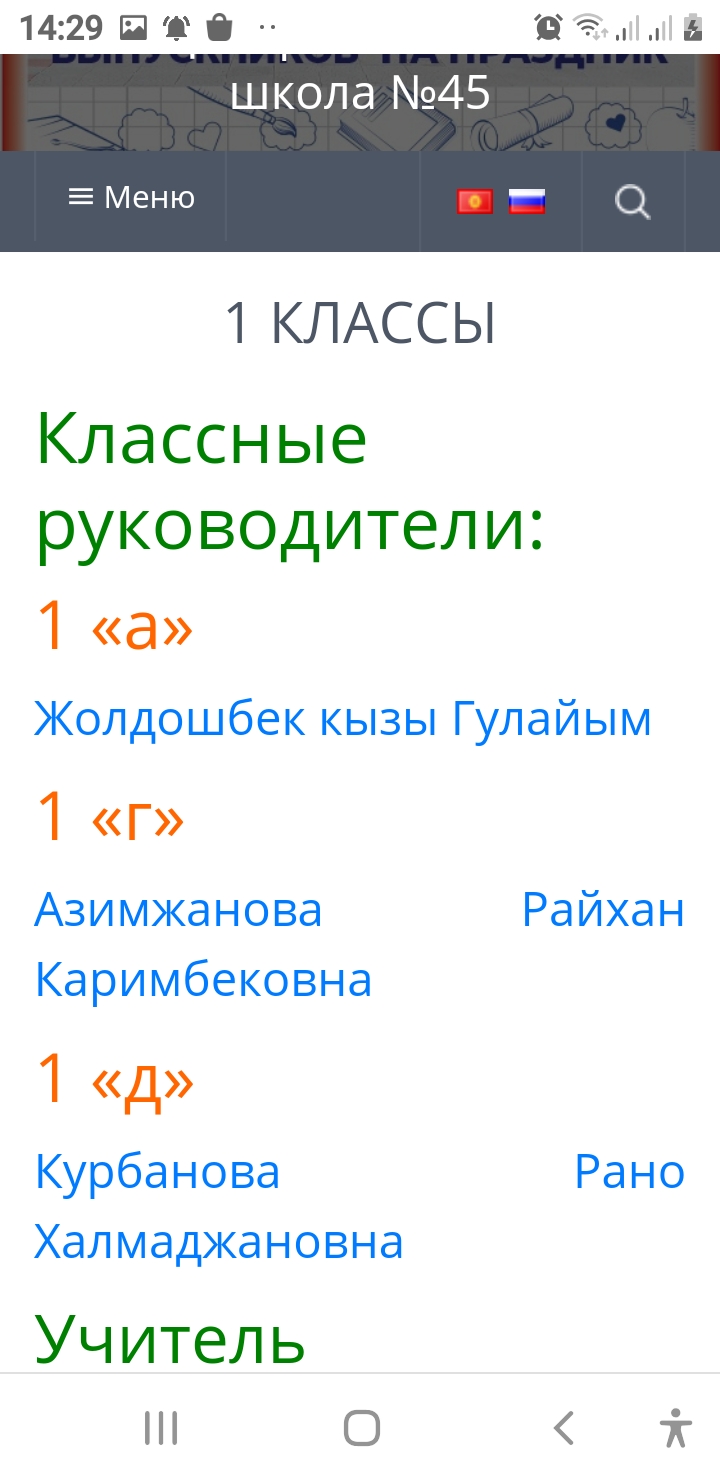 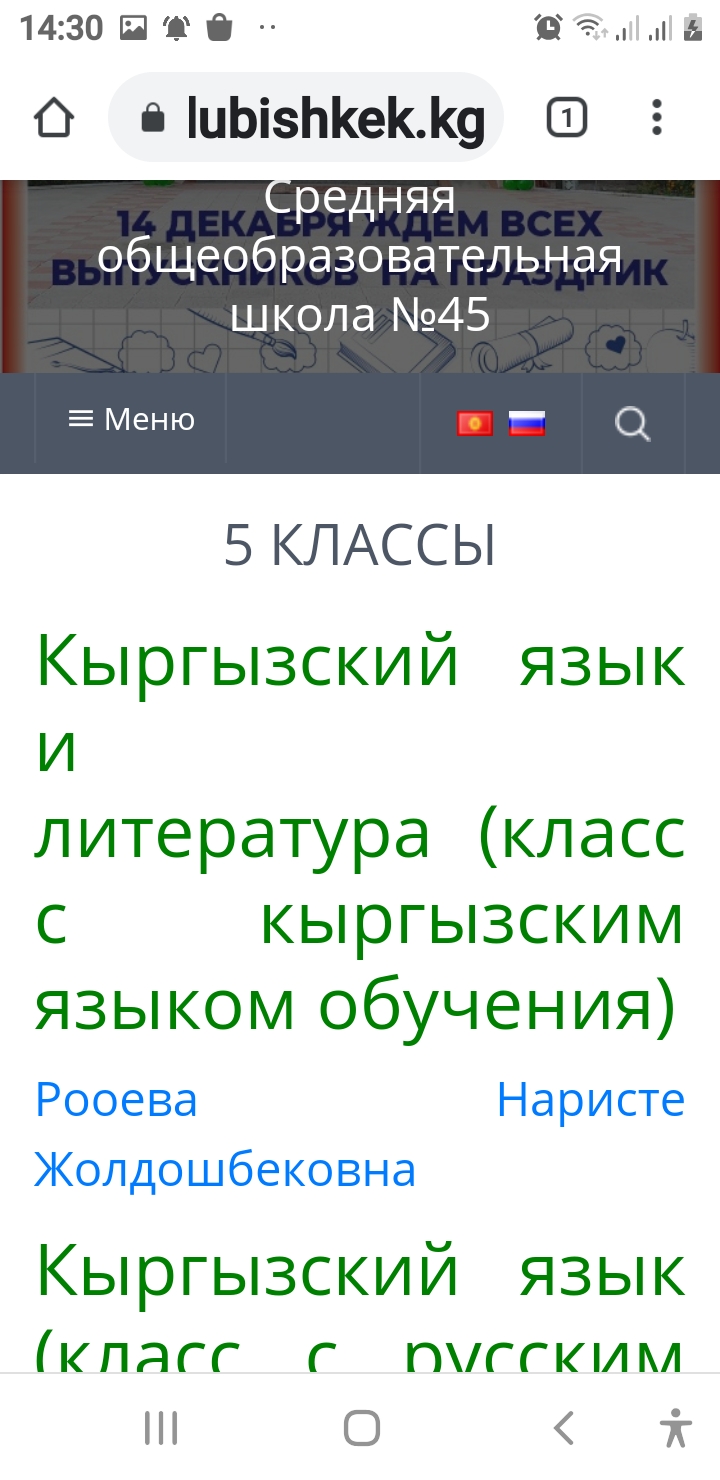 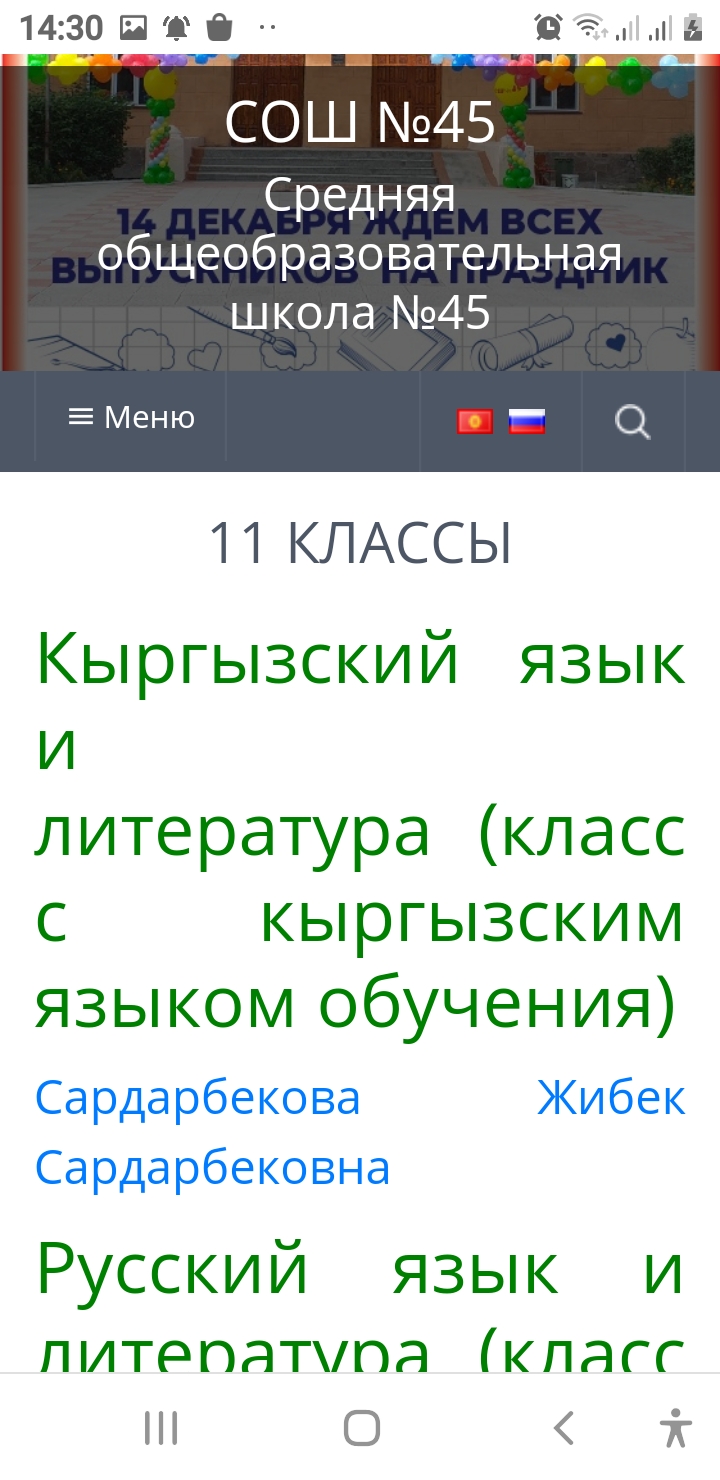 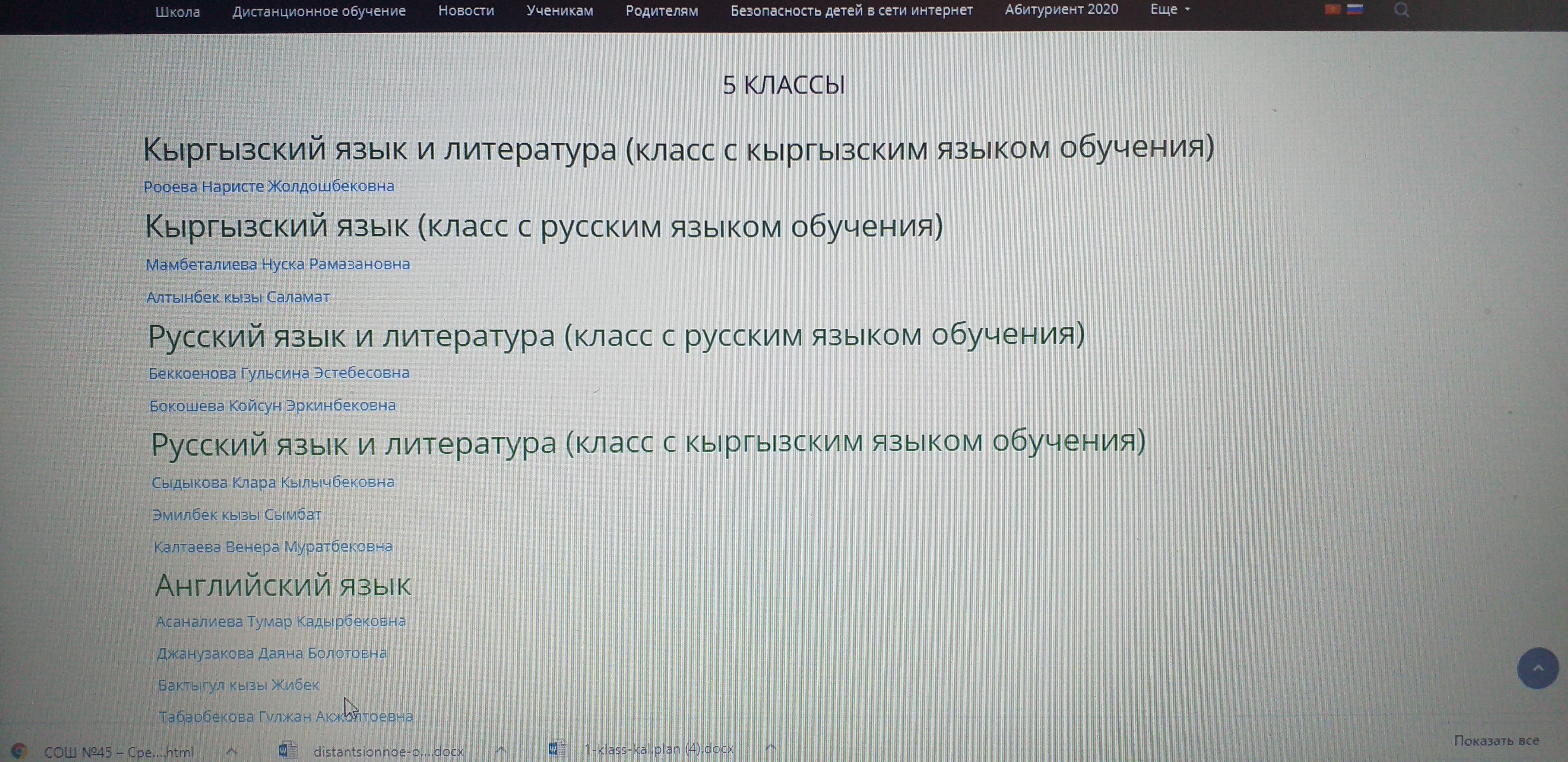 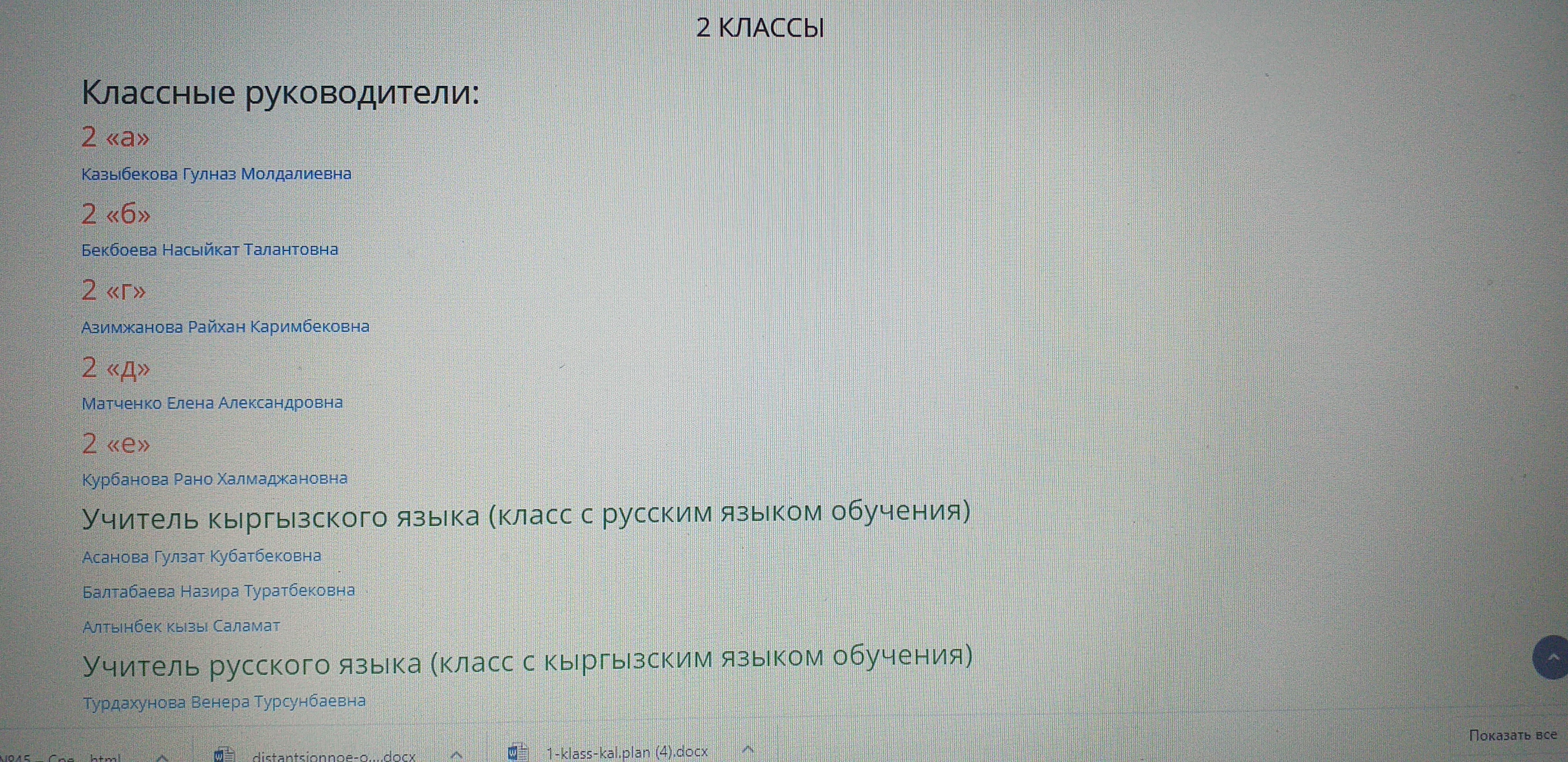 У каждого учителя создан профиль , где размещено планирование на 2 четверть ;
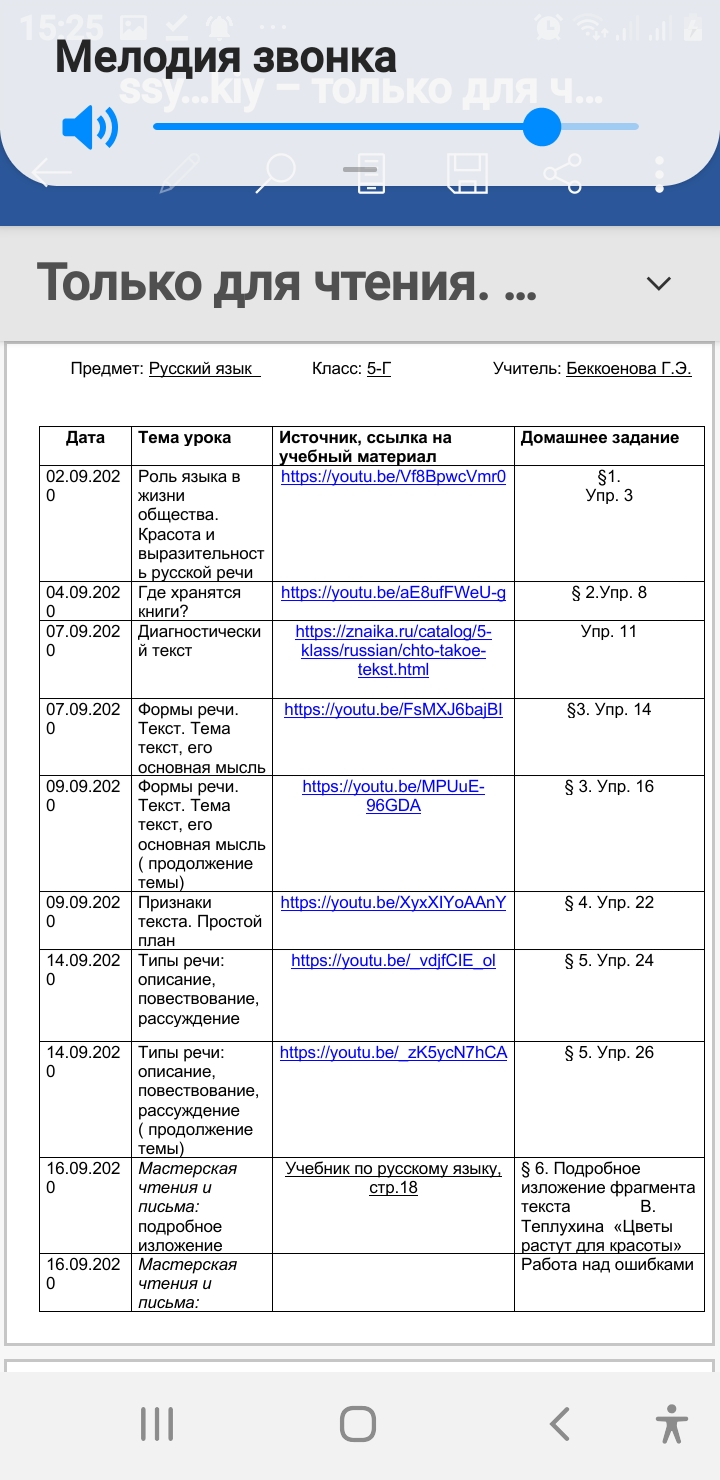 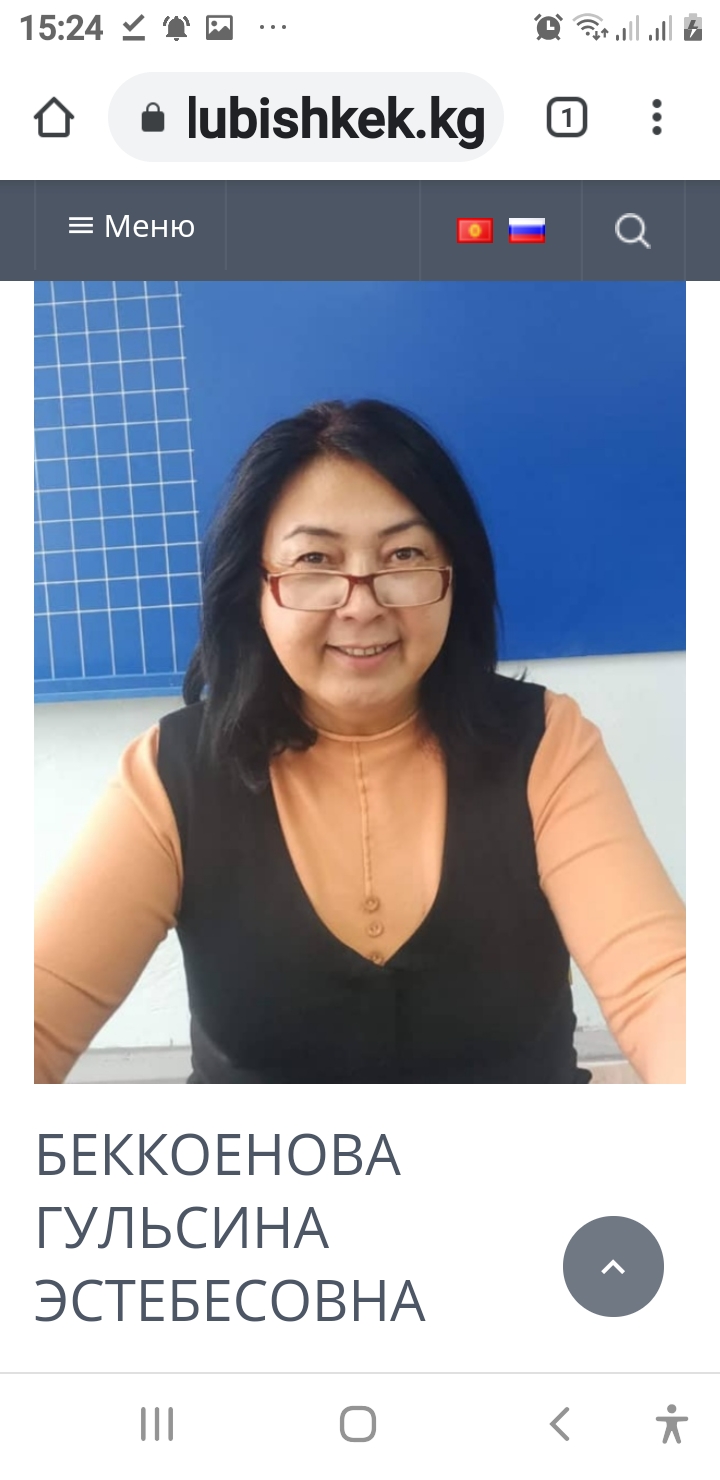 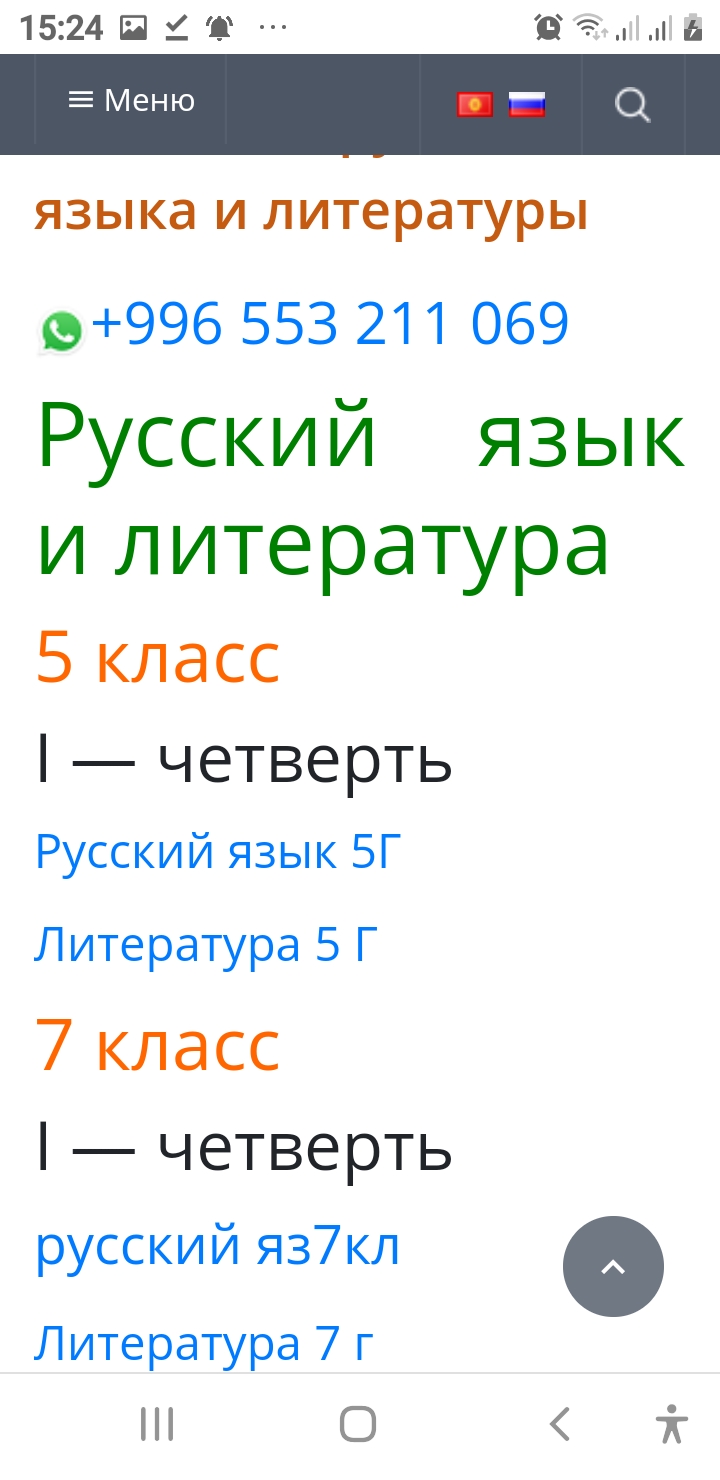 3. на каждую тему есть ссылка на источник информации (медиа-уроки , YouTube , classroom , все образовательные сайты КР и RU)
4. Каждый учитель сохраняет весь учебный материал , с обратной связью на носителях информации (“Облако,Mail.ru”, ноутбуках , компьютерах , флешкартах);
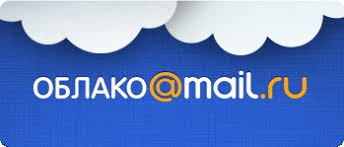 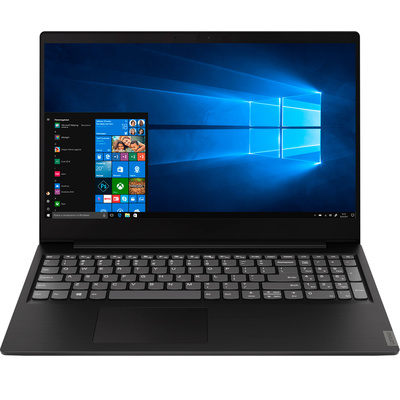 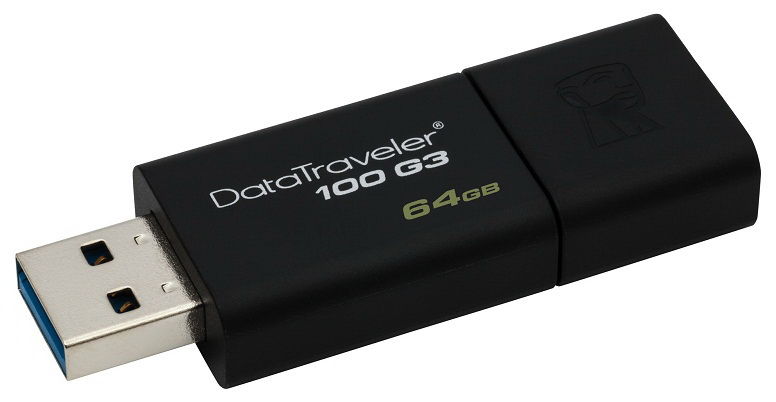 5. Обратная связь с учениками проводятся через classroom , zoom, WhatsApp, Skype, Google Meet;
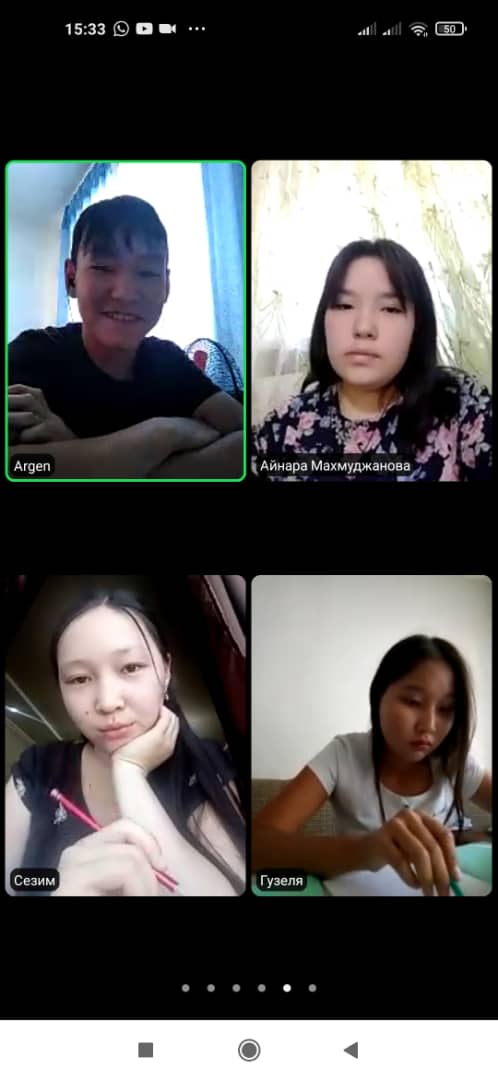 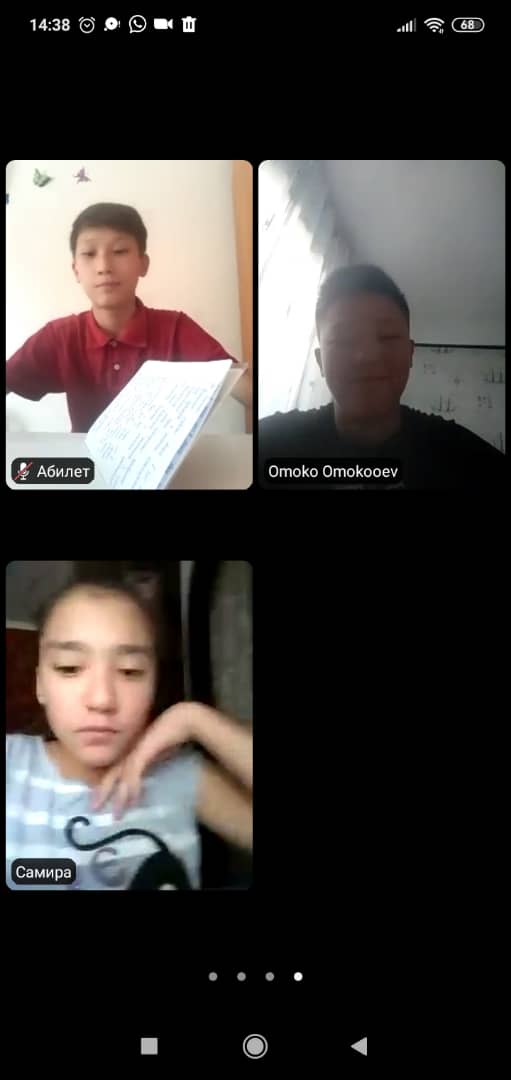 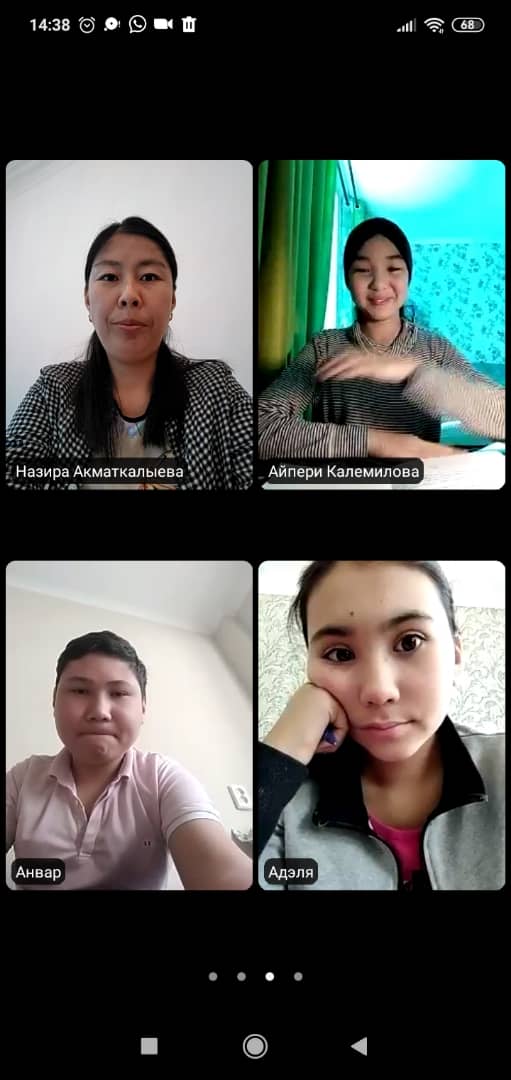 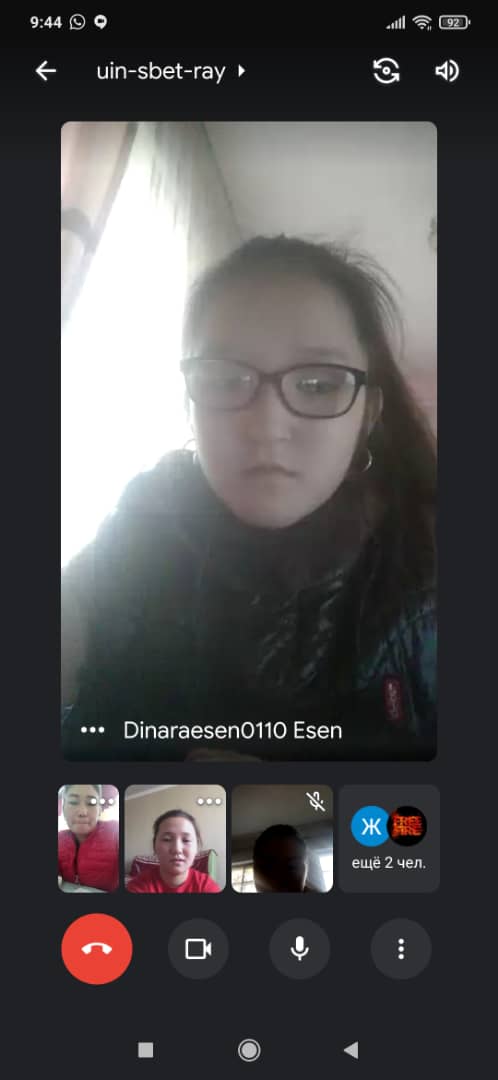 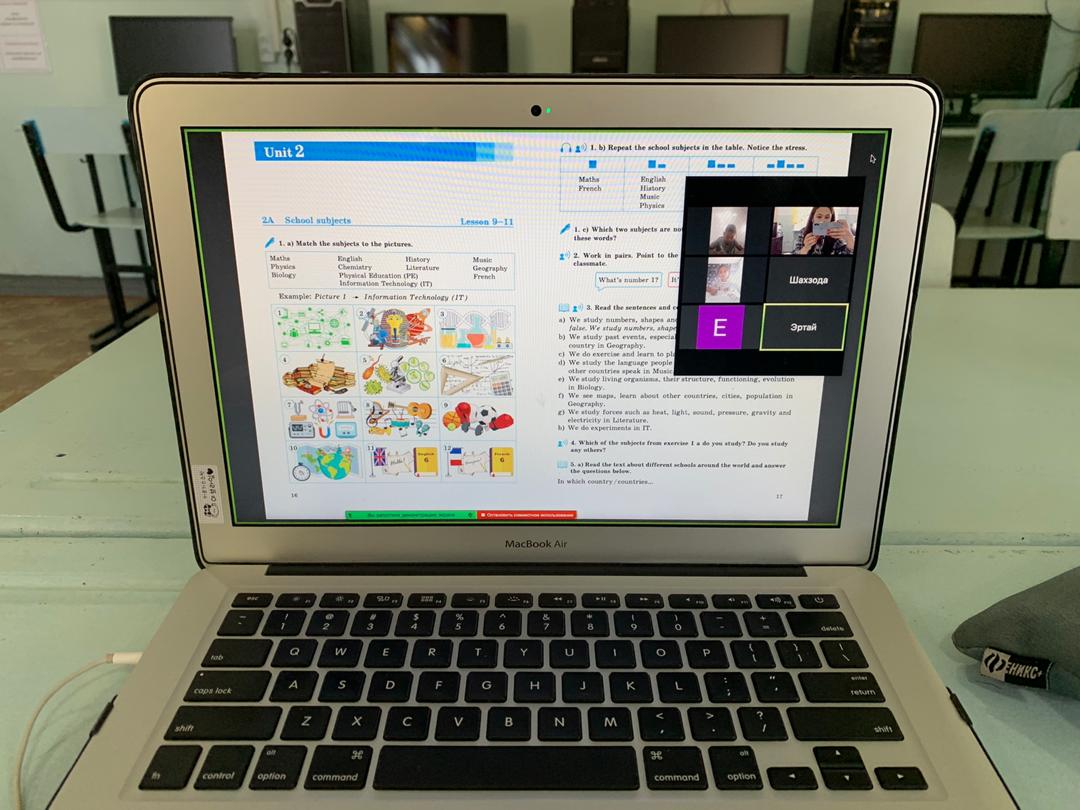 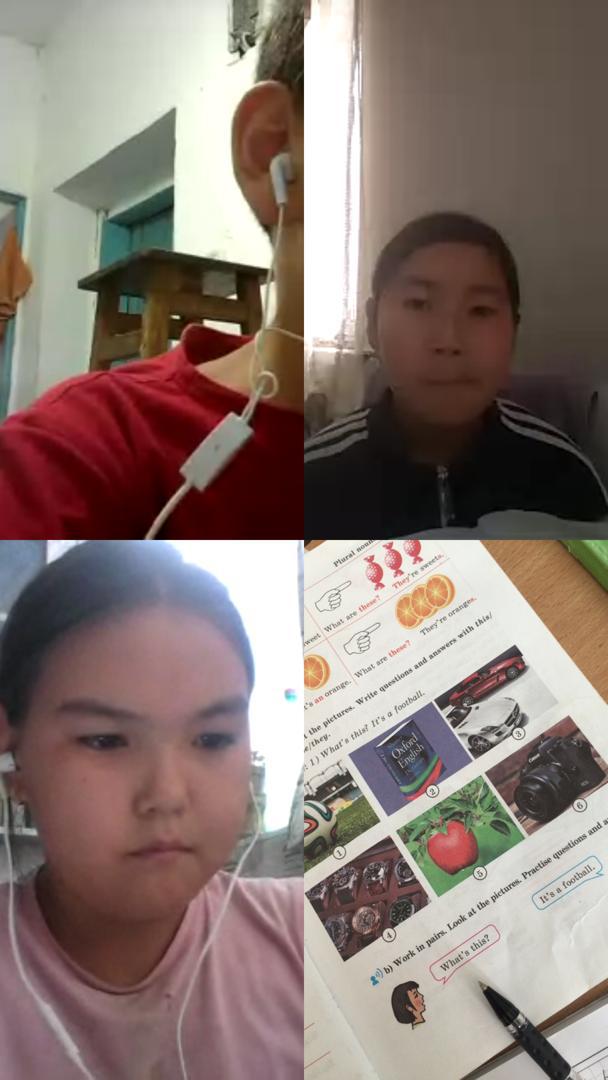 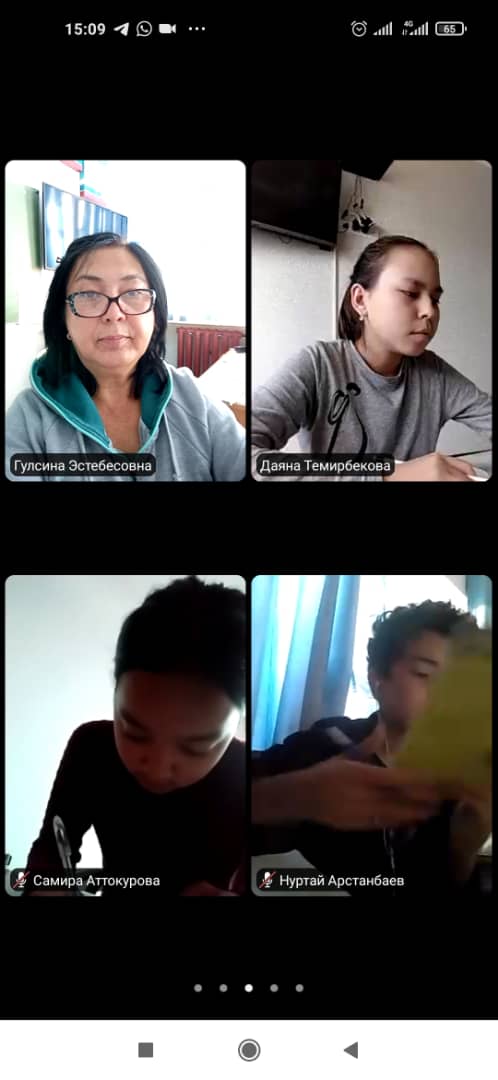 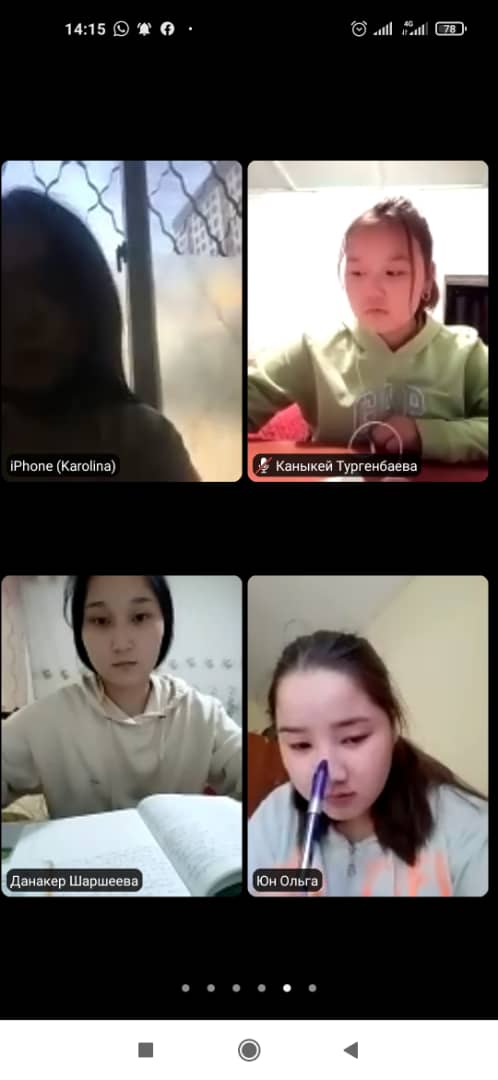 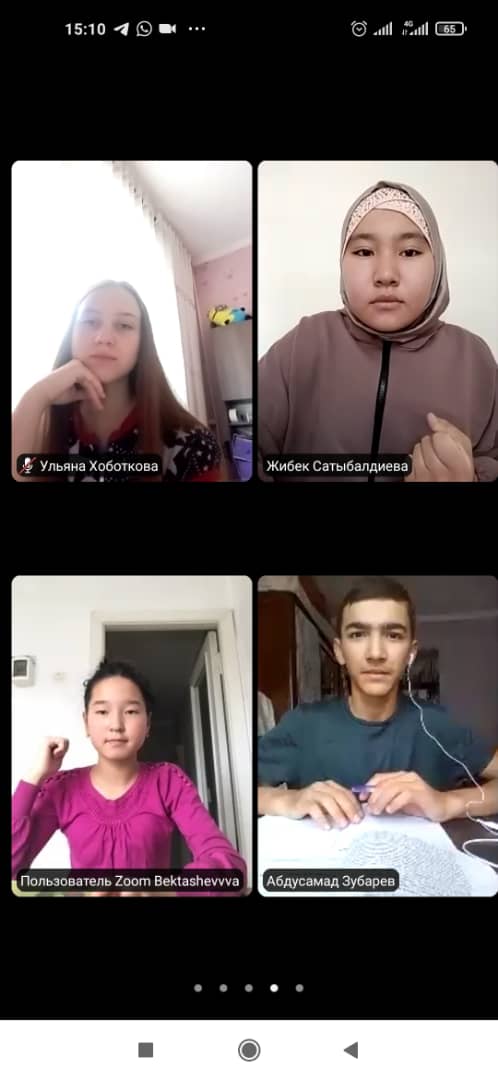 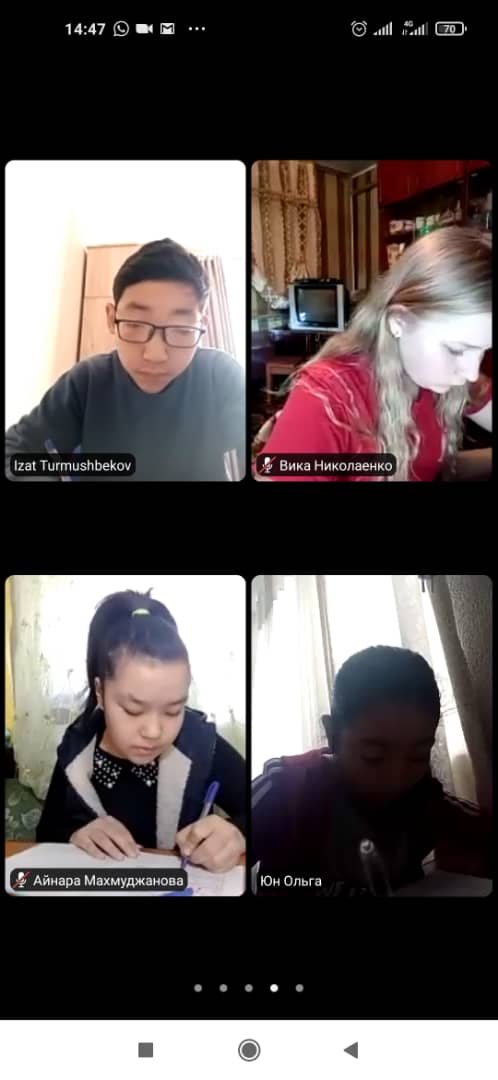 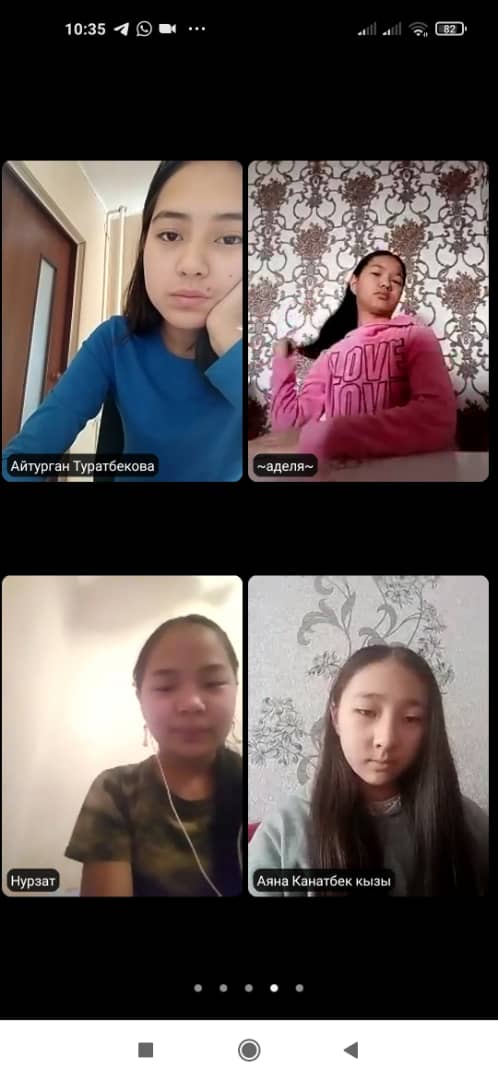 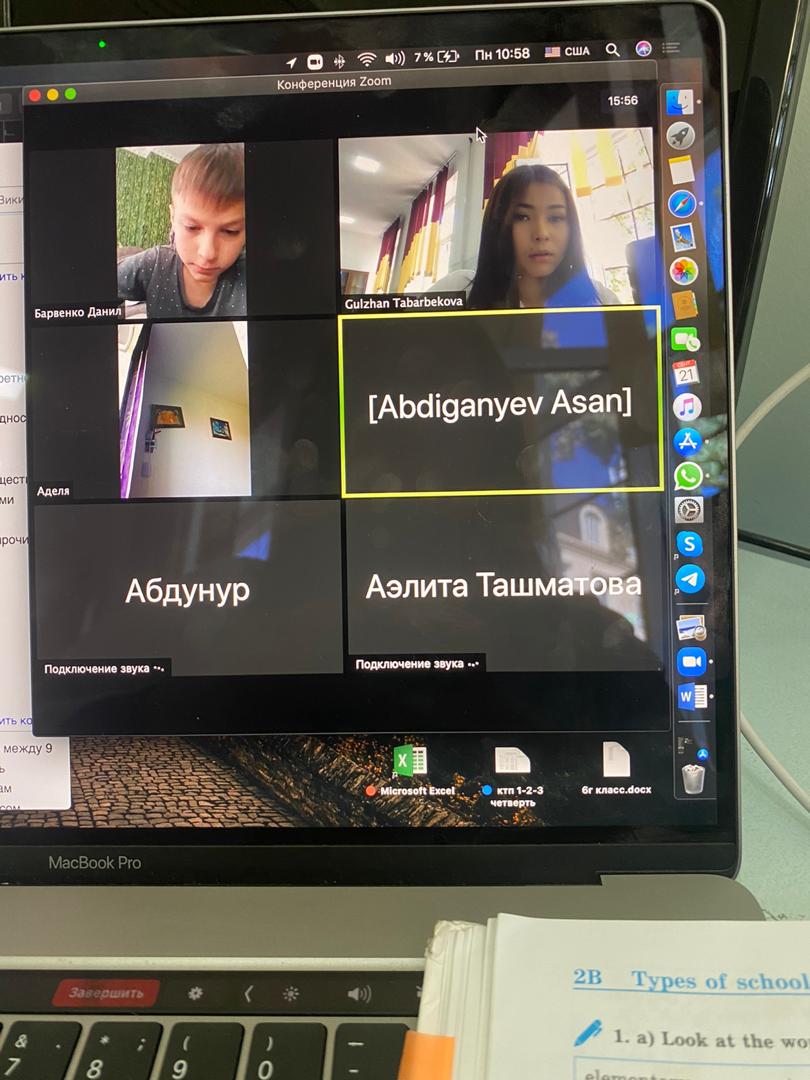 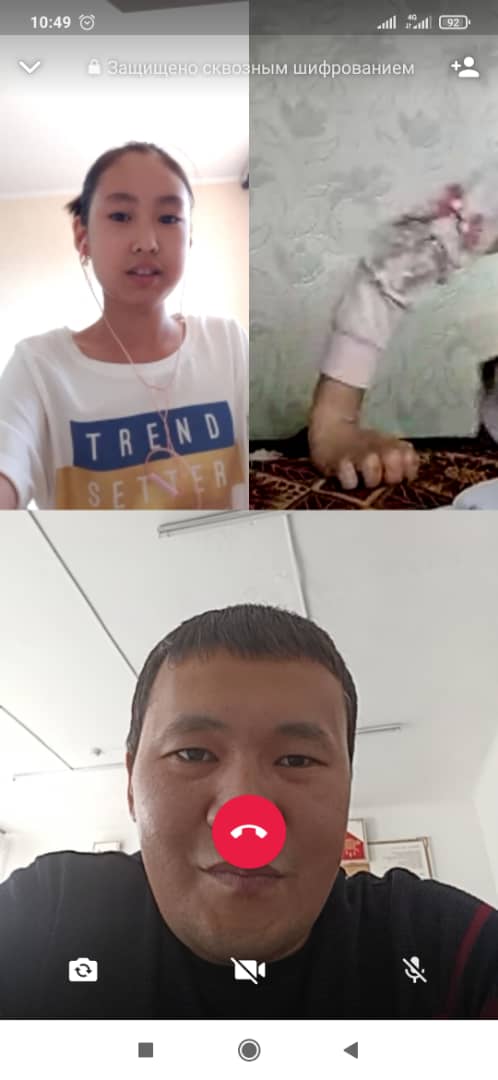 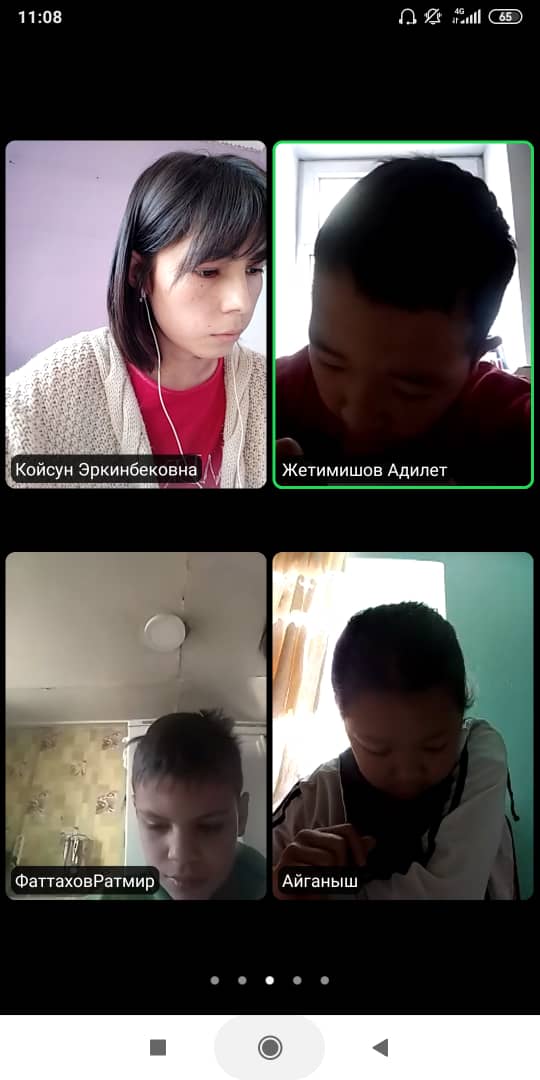 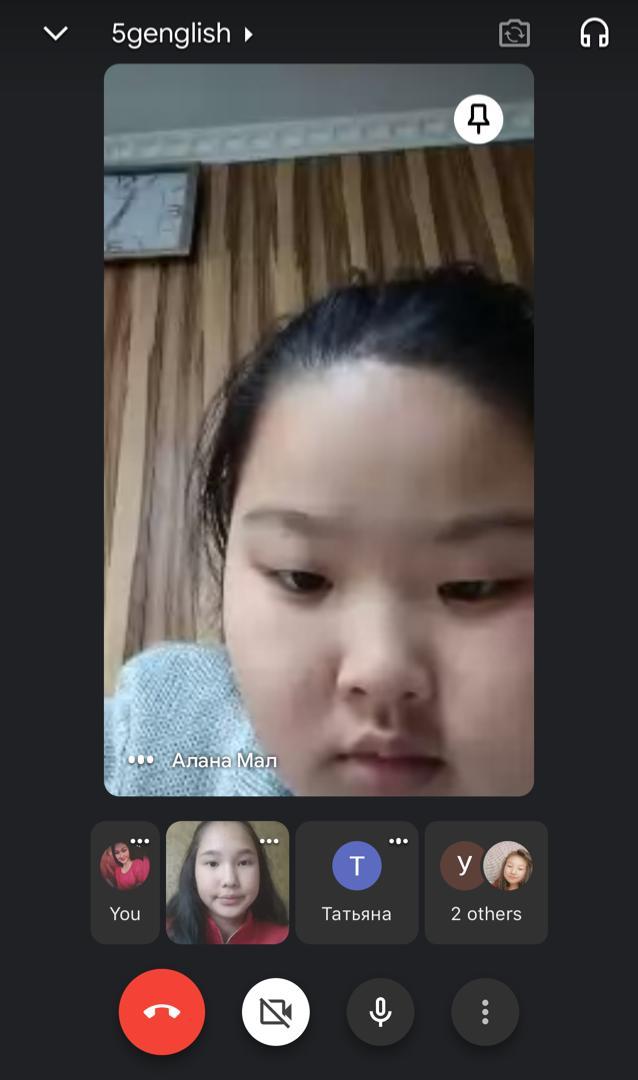 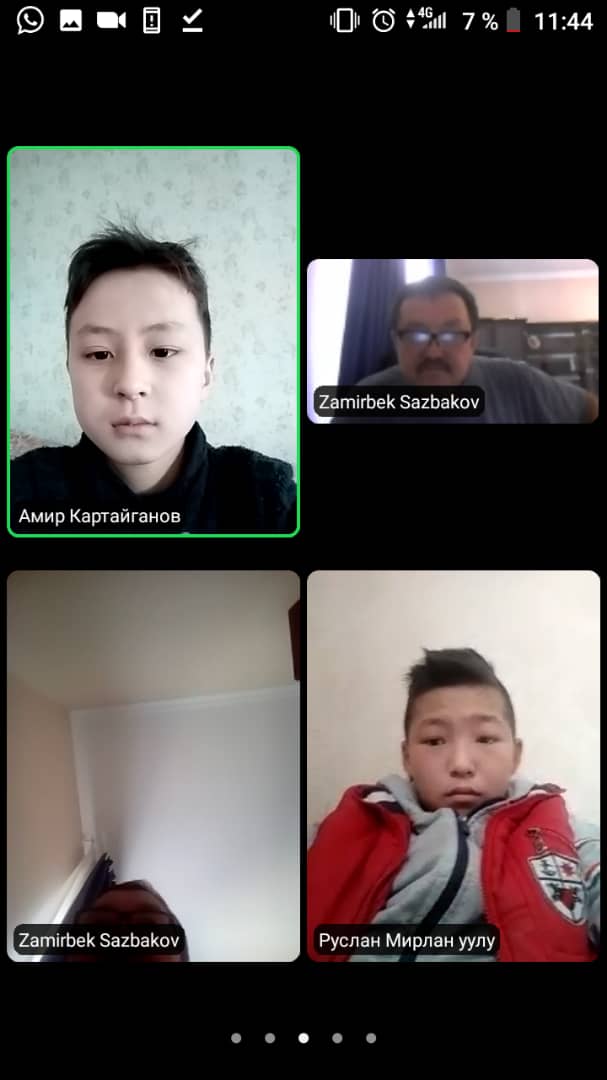 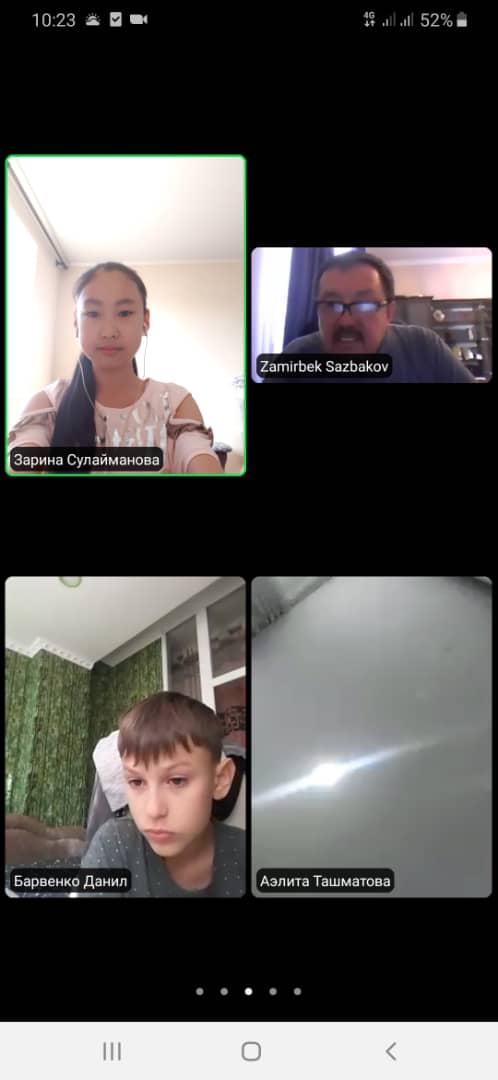 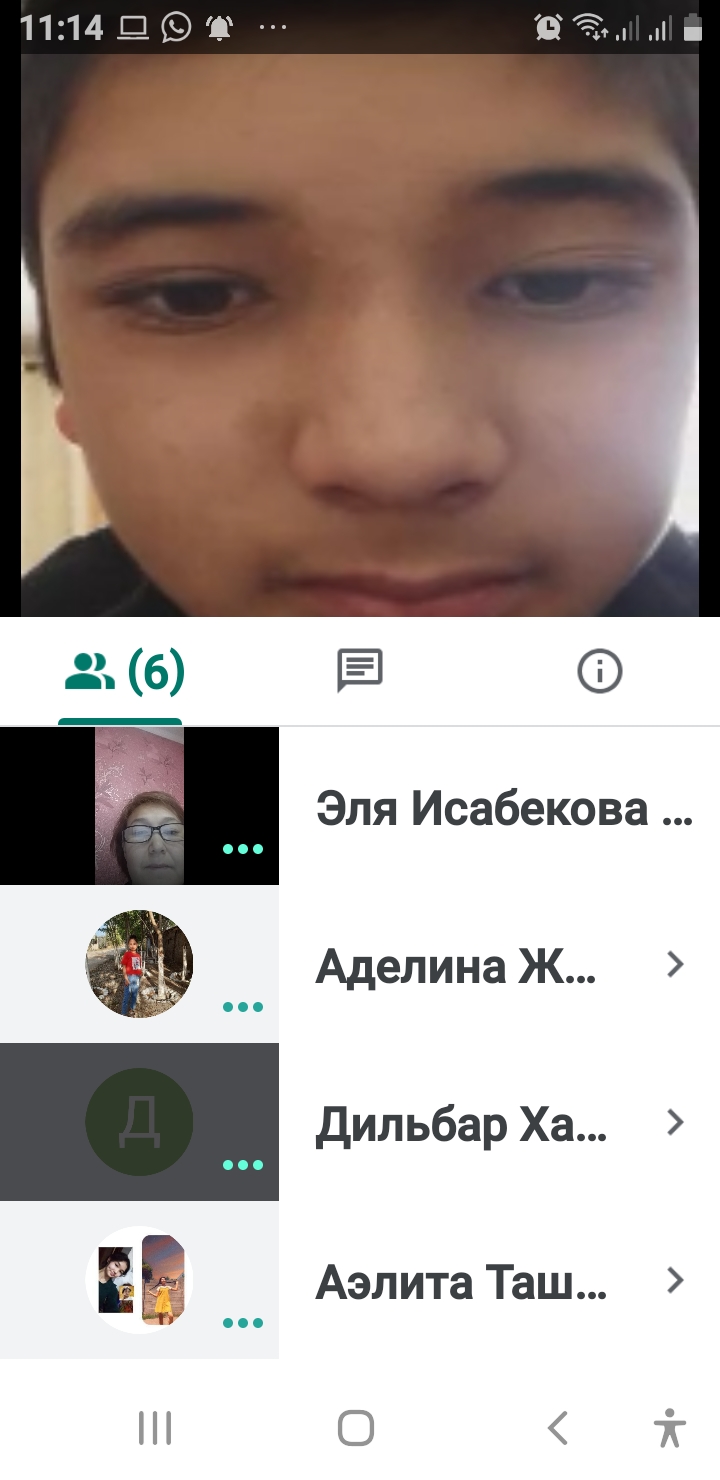 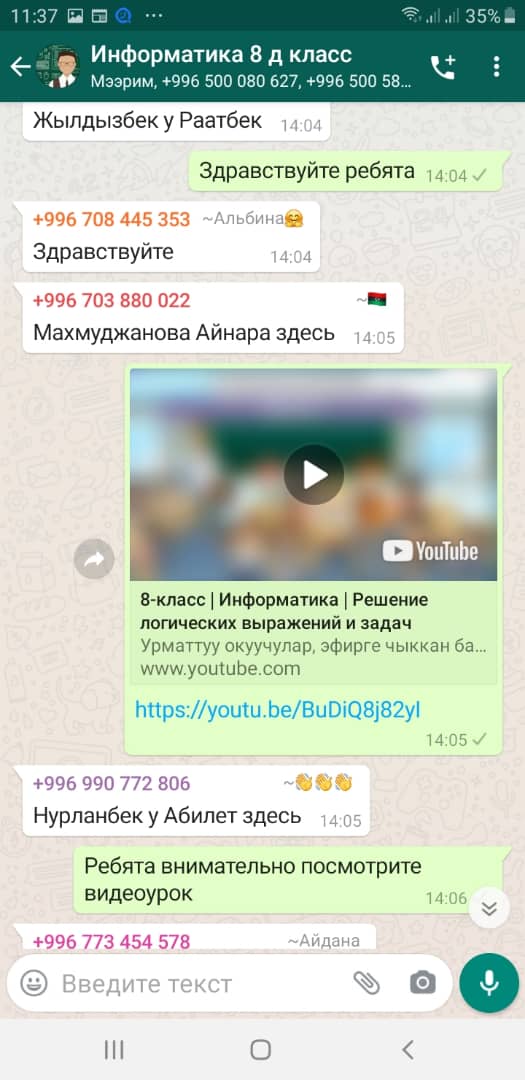 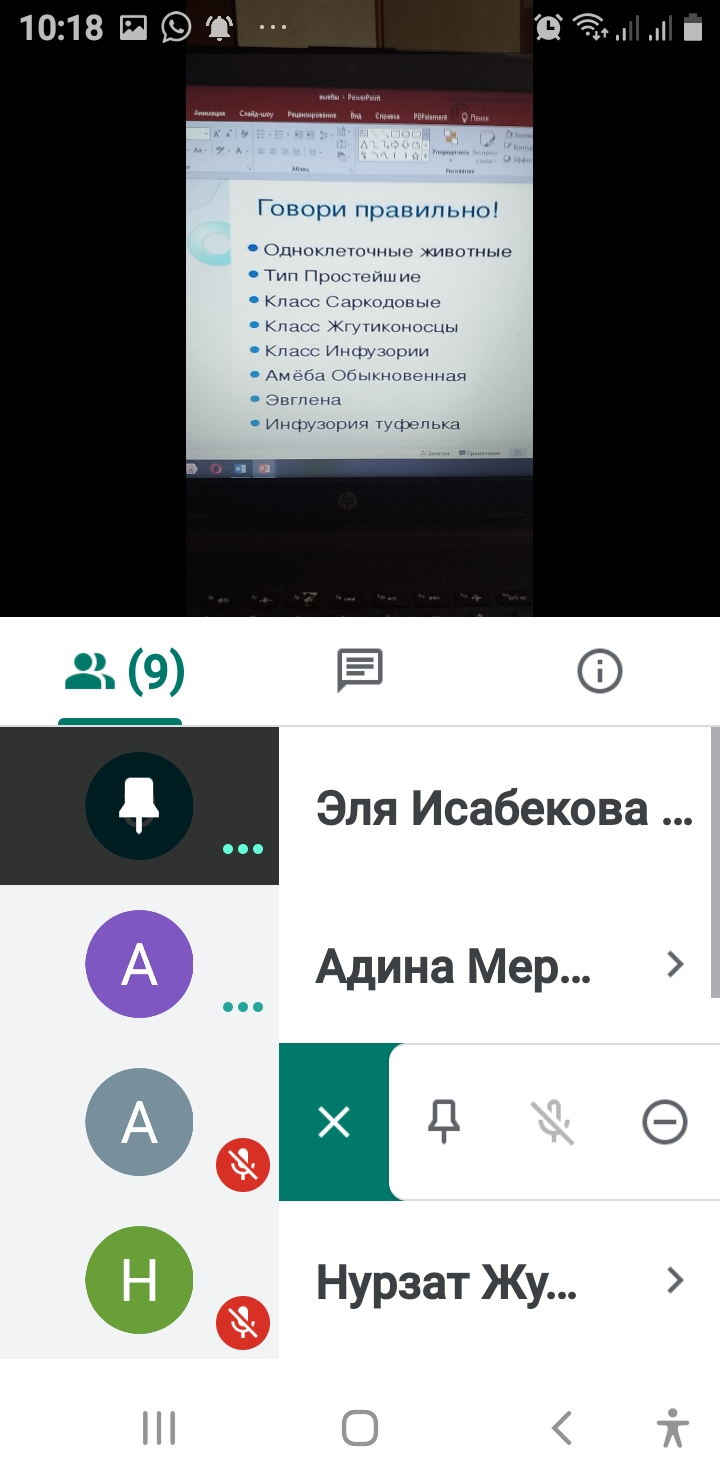 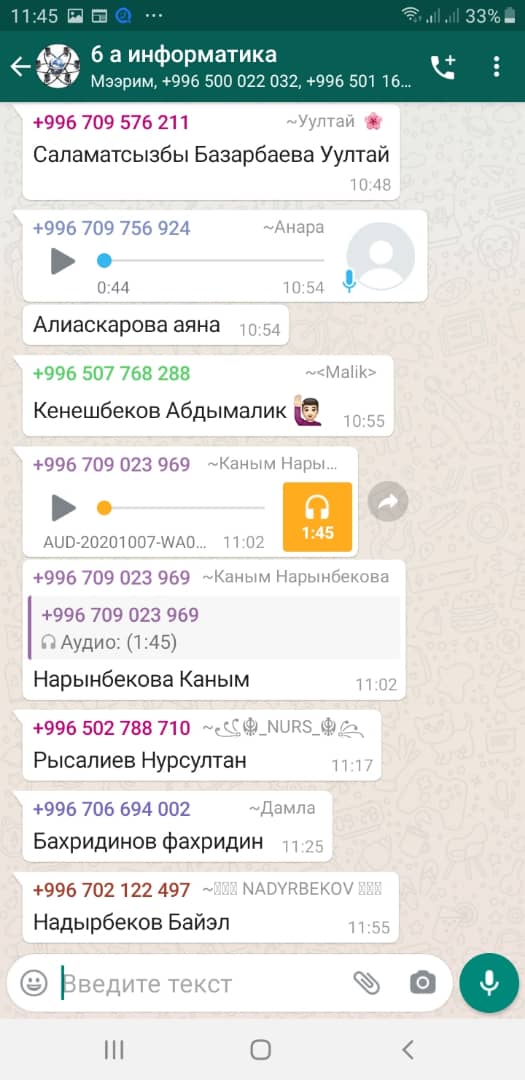 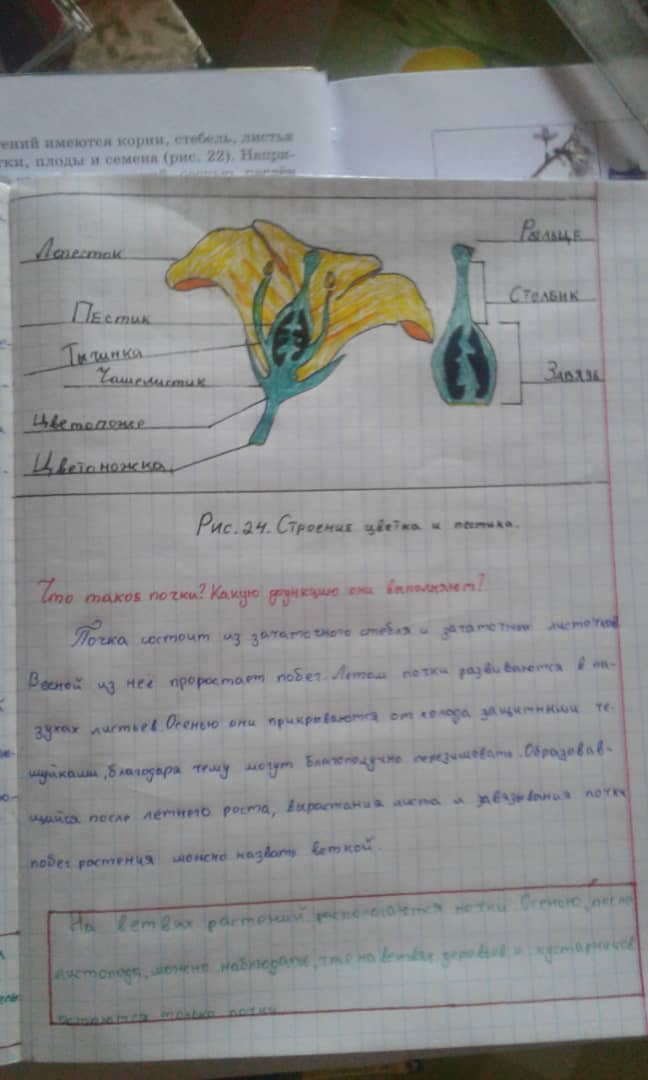 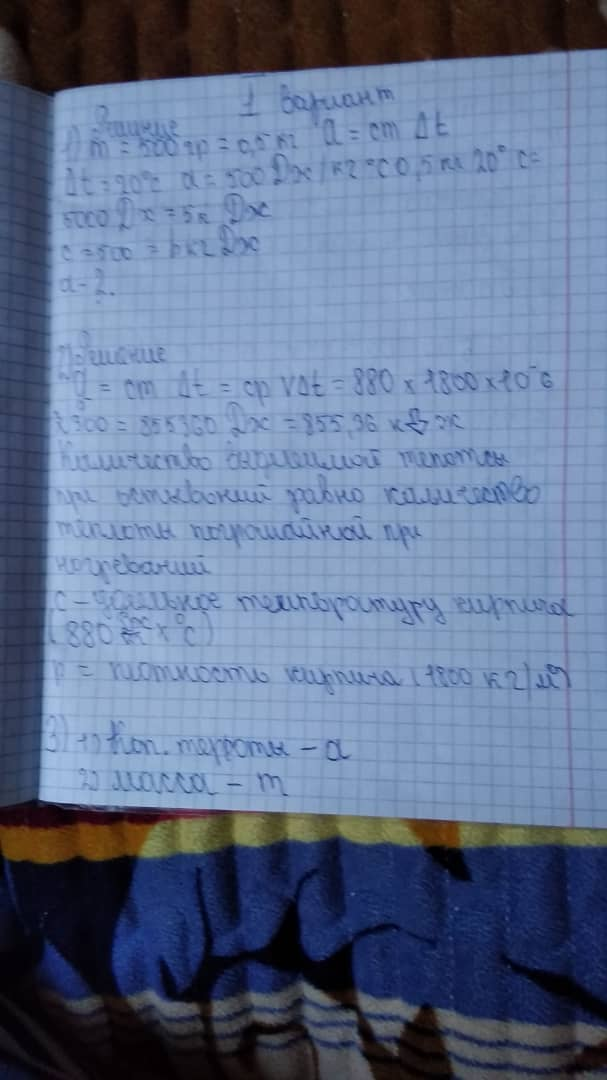 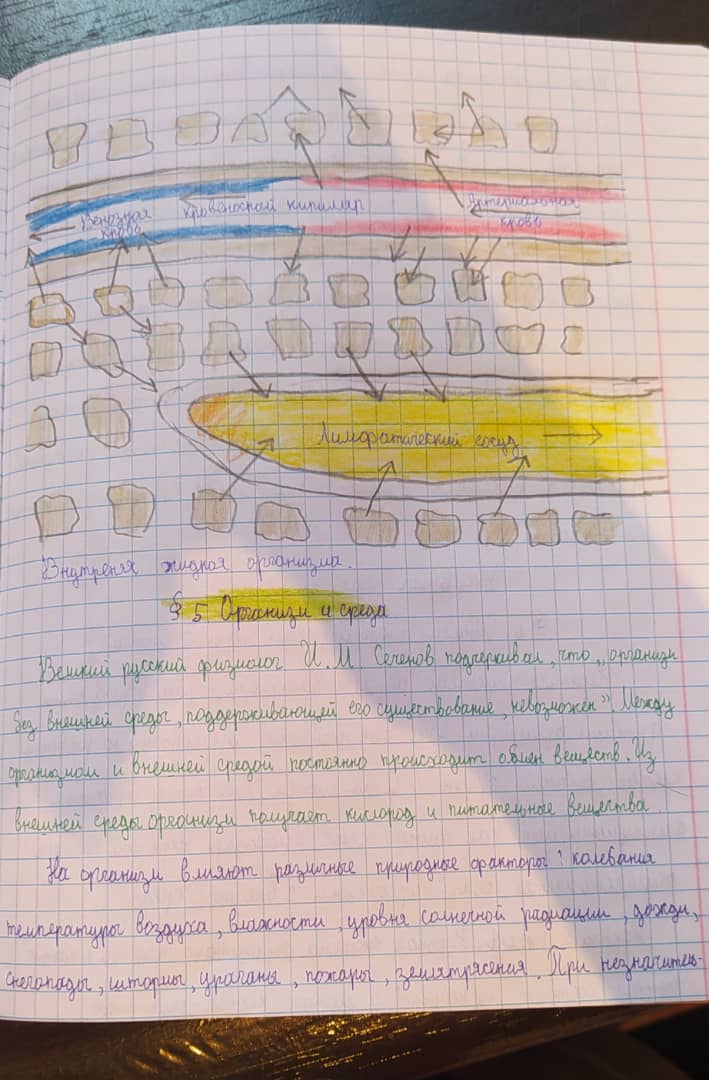 6.  0дно видеозанятие проходит не дольше 20-35 минут, максимально информативно,  где каждый школьник сможет задать вопросы учителю;
7. Заведены временные журналы, где отмечают посещаемость учащихся, выставляют оценки ;
8. На сайте школы дана информация 
о всех образовательных сайтах 
Республики Кыргызстан и Российской 
Федерации, электронных библиотеках;
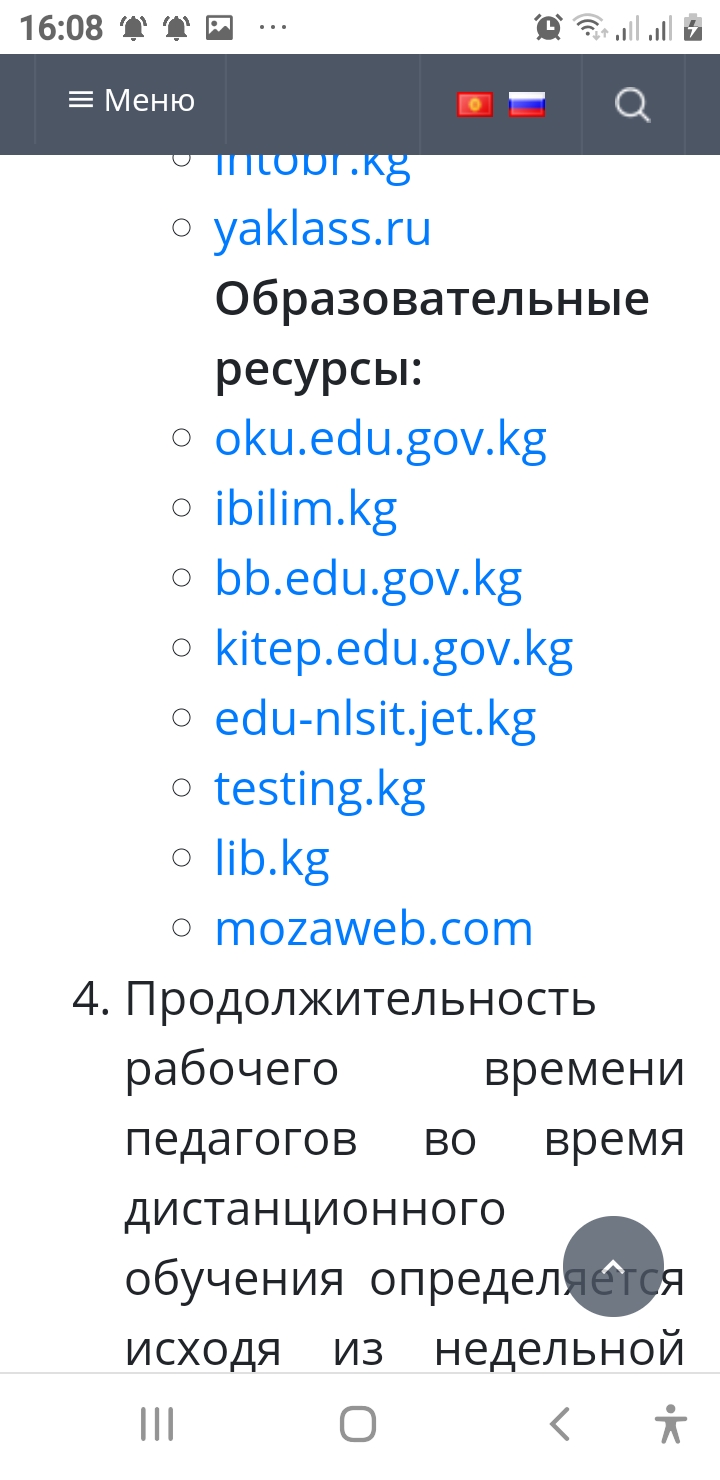 9.Учителя информатики дают консультации ученикам и учителям по использованию современных, образовательных медиапрограмм для дистанционного обучения;
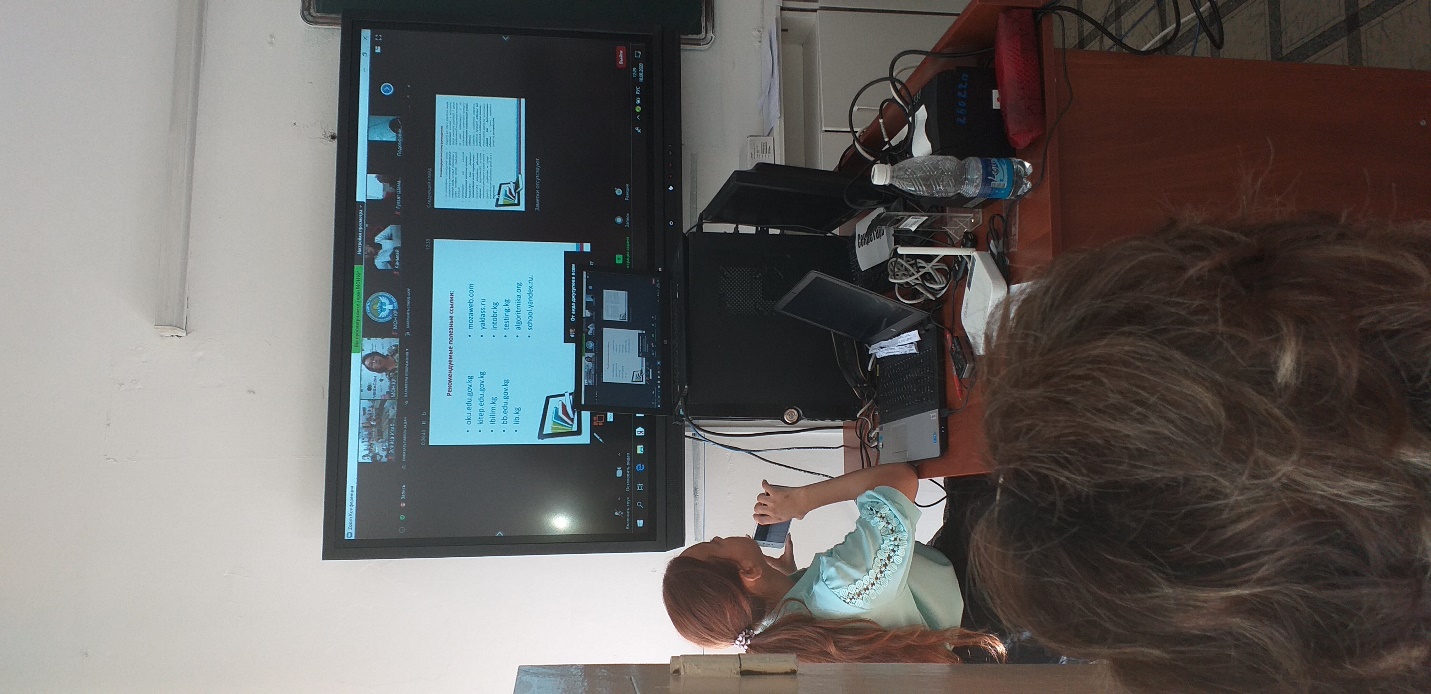 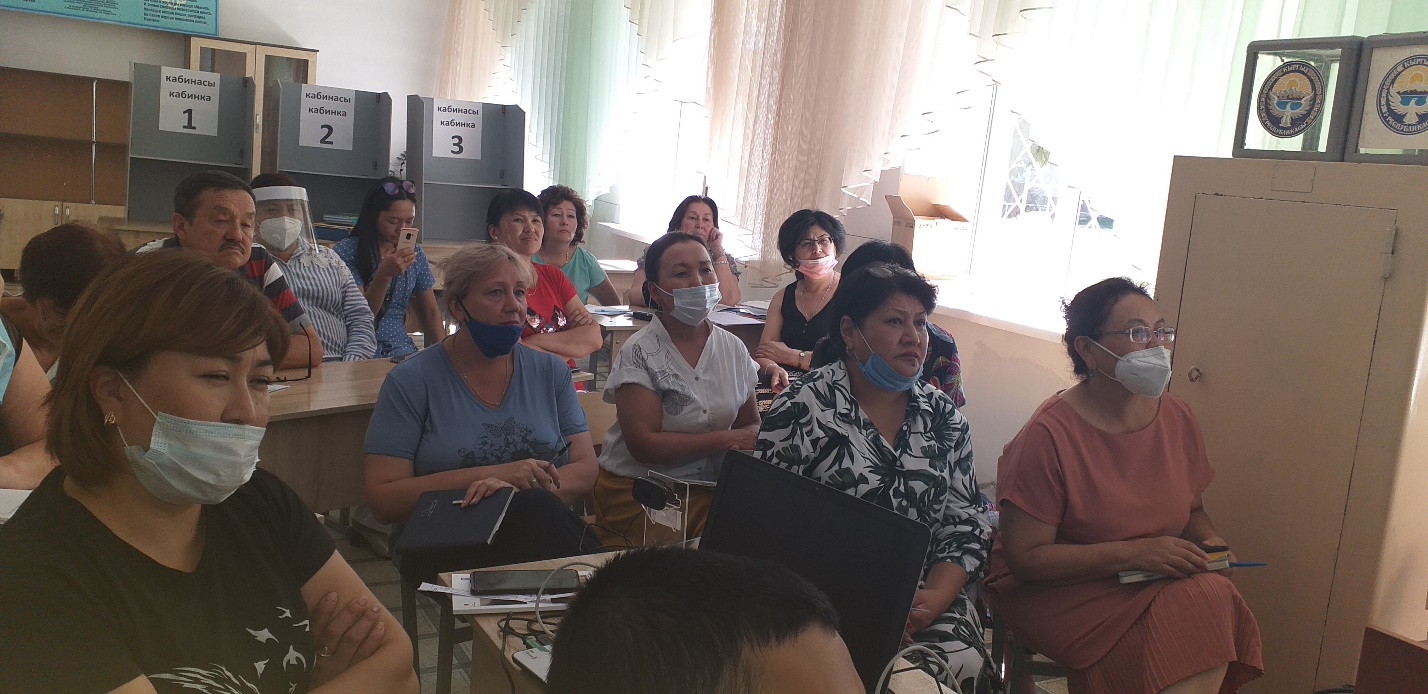 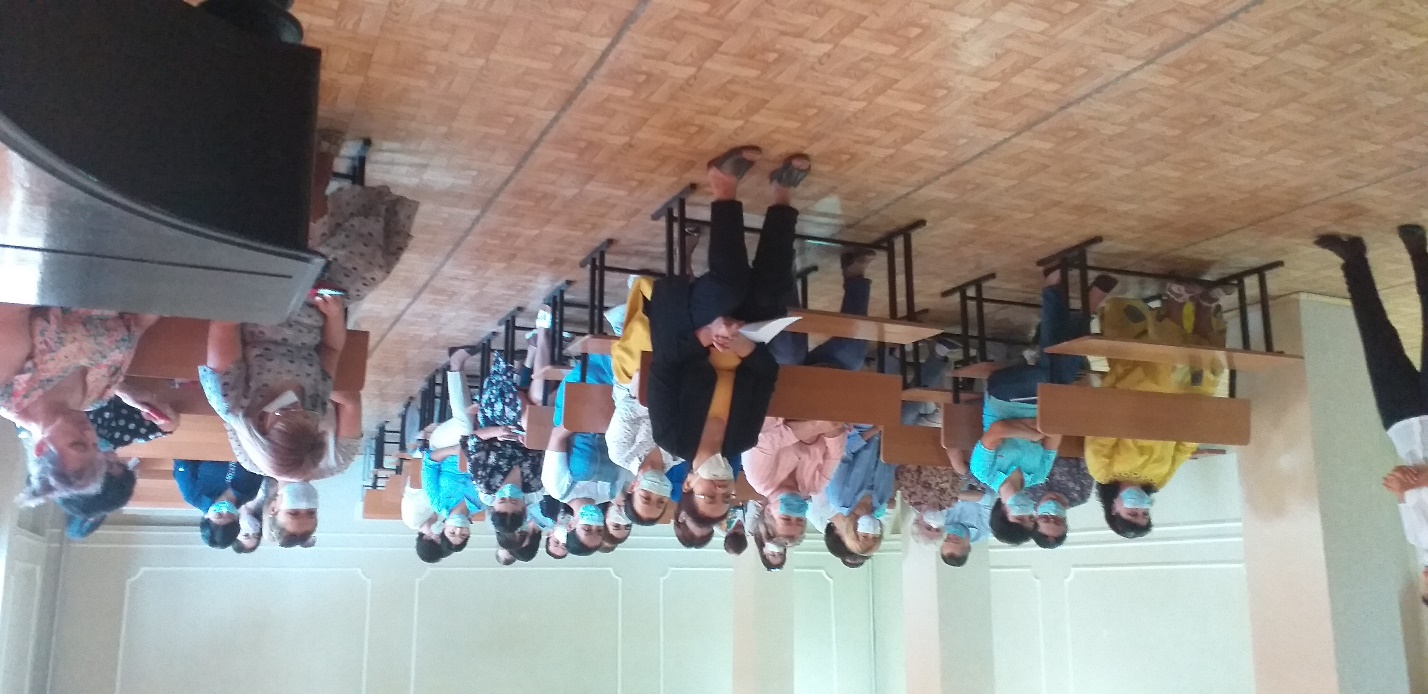 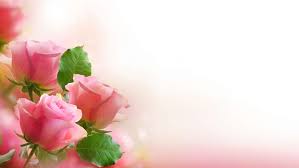 СПАСИБО ЗА ВНИМАНИЕ!
СПАСИБО ЗА ВНИМАНИЕ!
СПАСИБО ЗА ВНИМАНИЕ!